Unidad 4- Tres cosas que todo bombero de conflictos debe saber (Presentación 10)
Dios esta trabajando
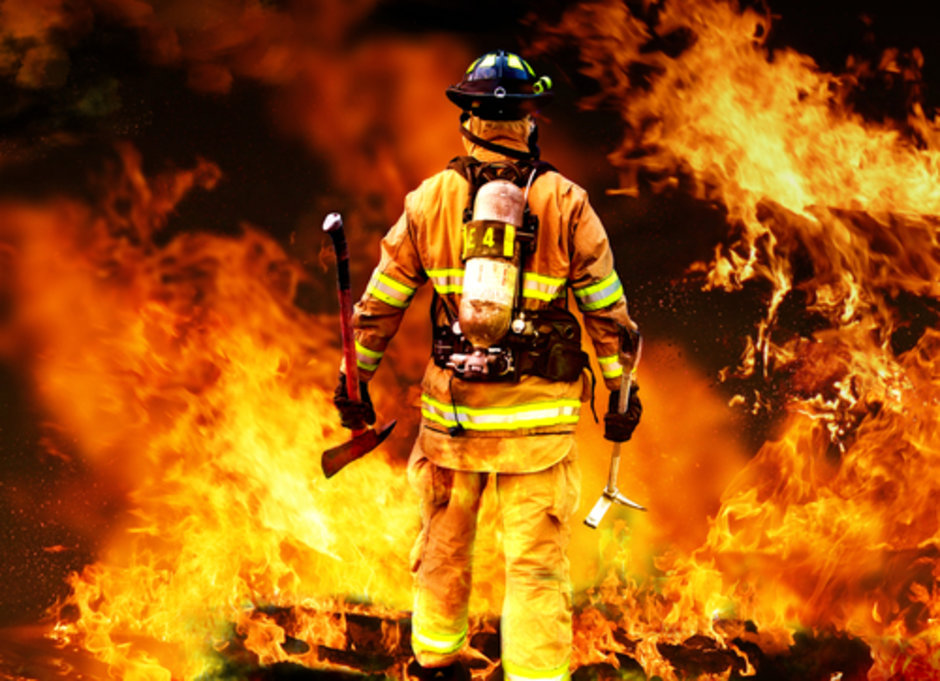 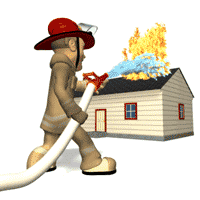 Introducción
En esta sesión hablaremos de una de las tres cosas que un bombero de fuegos destructores del conflicto debe saber, pero antes de mencionarla quiero animarlos como pastores, lideres o plantador de iglesias que si enfrentas conflictos, recuerdes que Dios nos ha llamado al ministerio de reconciliación y  ser embajadores de Paz y respondemos al conflicto diferente a como el mundo responde y tu tienes un rol único para demostrar en esos momentos de conflictos y esos conflictos no pasan solo por accidente, Dios permite que pasen por una razón y se puede redimir lo que el enemigo planeo para mal y el señor lo puede tornar en bien y poder caminar con el Señor y obedecerle y seguirle y ver como hace cosas poderosas con su pueblo actuando para glorificar su nombre. 
Veremos solo la superficie de la dinámica que existe en los conflictos y te invito a tomar los cursos en www.peacefire.net y explora lo que Dios quiere hacer en tu vida en manejar el conflicto ya que destruye vidas, ministerios, iglesias y si respondes como Dios quiere hace la diferencia en tu vida y ministerio
Tres principios
Estos son tres principios que cuando los incorporas en tu respuesta habitual hacia el conflicto, te sitúan con el fuego de paz que es Cristo y te adentran a la presencia de Dios. 
El primer principio es que DIOS SIEMPRE ESTA TRABAJANDO- 
Cuando un fuego de conflicto inicia- Siempre uno intenta responder a ese conflicto sin buscar la presencia de Dios, algunas veces no le buscamos porque pensamos que sabemos lo que toma o lo que tenemos que hacer para resolver el conflicto
En otras ocasiones no le buscamos porque pensamos que Dios nos ha abandonado a sufrir las consecuencias de nuestros pecados o por la malas decisiones que hicimos pensamos que merecemos lo que nos esta pasando
La Biblia pinta otra realidad para nosotros
Dios esta trabajando aun en medio del conflicto y nunca abandona a su pueblo: 
“Jamás duerme  el que cuida de Israel.” Salmos 121:4 NVI
“porque Dios dijo: No te desampararé, ni te dejaré.” Heb. 13:5
“Y Jesús les respondió: Mi Padre hasta ahora trabaja, y yo trabajo.” Juan 5:17
Si Dios esta trabajando, ¿Que es lo que esta haciendo?
No sabemos todo lo que Dios hace en medio del conflicto, pero ha revelado en su palabra que siempre trabaja
Veremos cosas generales de lo que Dios siempre hace en medio del conflicto y por supuesto que puede hacer cosas diferentes en tu conflicto y eso tu descubrirás cuando le buscas en ese fuego de paz
Aquí mencionaremos entonces solo las cosas generales que Dios hace
Tres cosas Generales que Dios hace en medio del conflicto
1) Busca a alguien quien pueda usar
2) Transforma a su pueblo conforme a su imagen
3) Cumple su propósito y su bondadoso placer
1) Busca a alguien quien pueda usar
Dios esta buscando persona que estén dispuestas a ser usadas en medio del conflicto
Busca personas que le obedezcan, que le amen y le sirvan como embajadores suyos para reconciliar el conflicto
“El Señor recorre con su mirada toda la tierra, y está listo para ayudar a quienes le son fieles. Pero de ahora en adelante tendrás guerras, pues actuaste como un necio».” 2 Crónicas 16”9
Entonces oí la voz del Señor que decía: ¿A quién enviaré? ¿Quién irá por nosotros? Y respondí: Aquí estoy. ¡Envíame a mí! Isaías 6:8
La próxima que tu estes en el fuego del conflicto
Y quieras salir por ti mismo o pelear por tus propias fuerzas el conflicto, debes de recordar que Dios siempre esta trabajando en medio de ese conflicto y tu debes decir: “Dios aquí estoy, úsame a mi, enséñame que es lo que quieres que haga” 
Hazte disponible- para que te use y te llene, para cambiarte y que te de su perspectiva en ese conflicto
2) Transforma a su pueblo conforme a su imagen
“Porque somos hechura suya, creados en Cristo Jesús para buenas obras, las cuales Dios preparó de antemano para que anduviésemos en ellas.” Efesios 2:10
“Porque a los que antes conoció, también los predestinó para que fuesen hechos conformes a la imagen de su Hijo, para que él sea el primogénito entre muchos hermanos.” Romanos 8:29
“Por tanto, nosotros todos, mirando a cara descubierta como en un espejo la gloria del Señor, somos transformados de gloria en gloria en la misma imagen, como por el Espíritu del Señor.” 2 Corintios 3:18
Estar en el conflicto revela cosas en nuestra vida y el las expone no para avergonzarnos o condenarnos si no para removerlas y transformarnos
2) Transforma a su pueblo conforme a su imagen
“Dejen de mentirse unos a otros, ahora que se han quitado el ropaje de la vieja naturaleza con sus vicios, y se han puesto el de la nueva naturaleza, que se va renovando en conocimiento a imagen de su Creador.” Colosenses 3:9-10
Día a día, Dios siempre esta trabajando para transformar a su pueblo a su imagen
A pesar de todo, Señor, tú eres nuestro Padre; nosotros somos el barro, y tú el alfarero. Todos somos obra de tu mano. Isaías 64:8 Dios usa el conflicto para ensenarte que el puede transformar áreas en tu vida
2) Transforma a su pueblo conforme a su imagen
“estando persuadido de esto, que el que comenzó en vosotros la buena obra, la perfeccionará hasta el día de Jesucristo;.” Filipenses 1:6
“ Fiel es el que os llama, el cual también lo hará.” 1 Tesalonicenses 5:24 es fiel para transformar su pueblo y puede usar el conflicto para hacerlo
2) Transforma a su pueblo conforme a su imagen
“Y el Dios de paz que resucitó de los muertos a nuestro Señor Jesucristo, el gran pastor de las ovejas, por la sangre del pacto eterno, os haga aptos en toda obra buena para que hagáis su voluntad, haciendo él en vosotros lo que es agradable delante de él por Jesucristo; al cual sea la gloria por los siglos de los siglos. Amén.” Hebreos 13:20-21
Su deseo es equiparnos a hacer su obra, busca su presencia y seguir su propósito y así glorificarle
El conflicto es una herramienta que Dios usa para exponer las cosas que debemos cambiar, démosle la oportunidad de hacer una decisión sabia y el lo hace
3) Cumple su propósito y su bondadoso placer
“Y sabemos que a los que aman a Dios, todas las cosas les ayudan a bien, esto es, a los que conforme a su propósito son llamados.” Romanos 8:28 
Vienes a ser alguien que puede usar para llevar acabo su propósito cuando buscas su presencia en ese fuego de paz
 Entonces le dijeron: ¿Qué debemos hacer para poner en práctica las obras de Dios? Respondió Jesús y les dijo: Esta es la obra de Dios, que creáis en el que él ha enviado. Juan 6:28-29 buscar a Cristo es lo mejor que se puede hacer para calmar el conflicto
Resumen esta sesion
1) Dios siempre esta trabajando
2) Esta trabajando en buscar gente que el pueda usar en medio del conflicto
3) El esta trabajando en transformar su pueblo a su imagen
4) El esta trabajando en cumplir su propósito y su bondadoso placer
Luego veremos el segundo principio que todo apaga fuegos de conflictos debe saber.